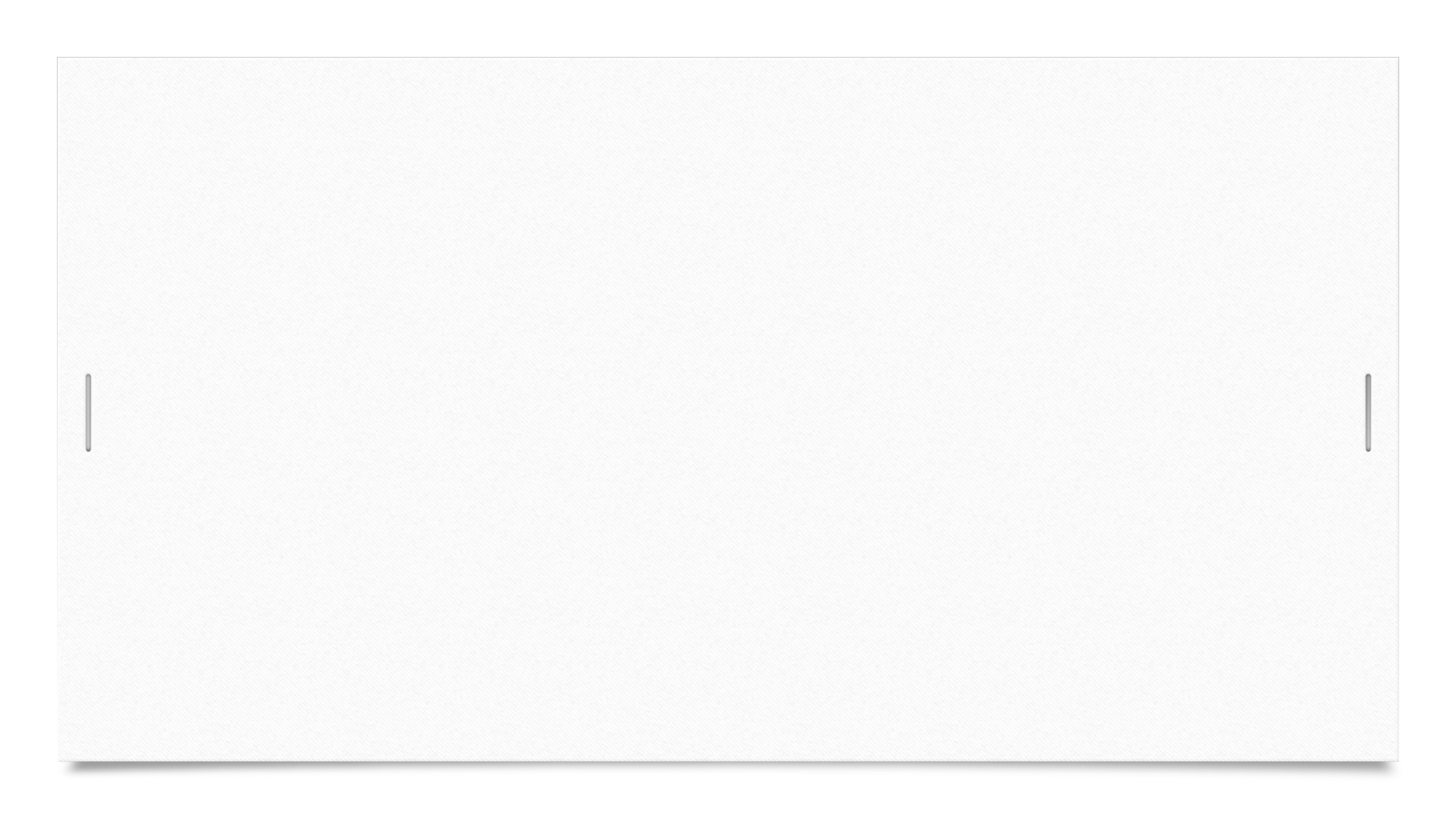 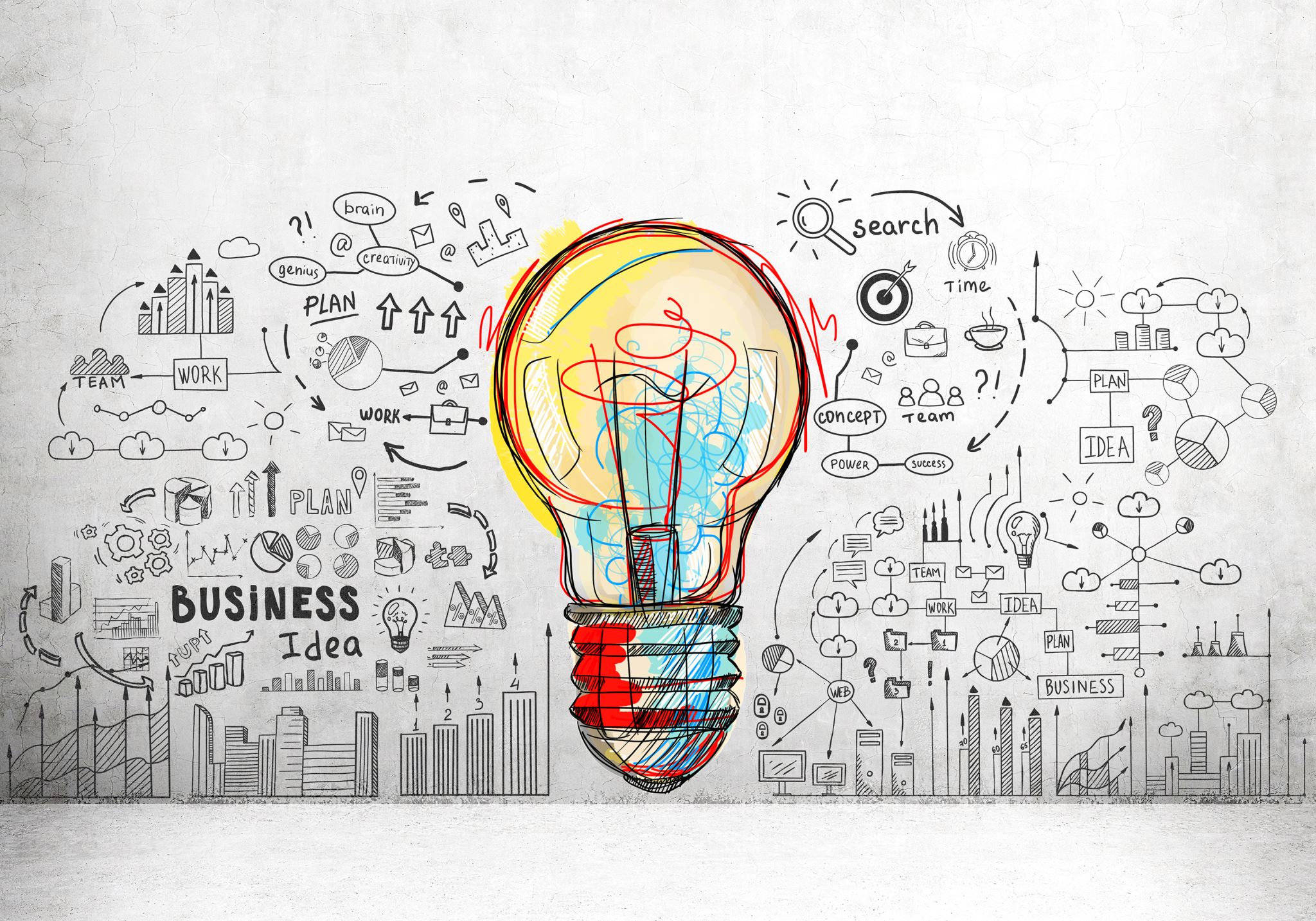 Ms Martha 4th grade
Instructions for Wh- questions' activities
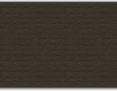 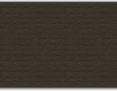